Адаптаційні можливості організму
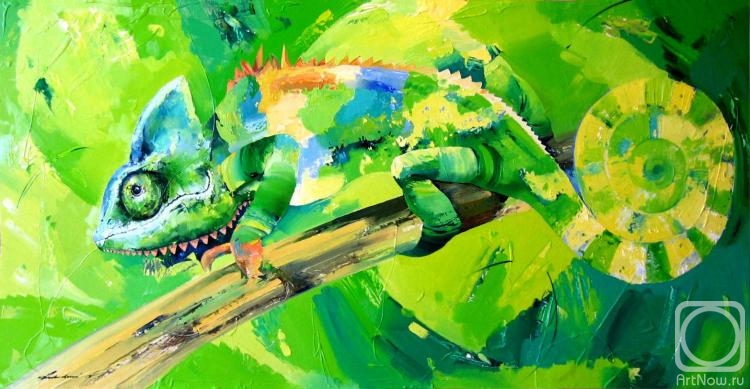 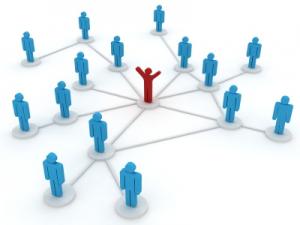 Які системи людині можуть пристосовуватись до навколишнього?

Адаптація = слабкість
(Чи потрібно людині пристосовуватись під обставини? Або нехай обставини підлаштовуються під неї?)
К.Бернар

Гомеостаз – сталість організму
(М.С.Корольчук) 

Адаптація - це активна системна відповідь функцій організму, що спрямована на підтримку гомеостазу та створення адекватної врегульованої програми, відповіді з мінімальними реакціями на умови, що постійно змінюються, умови діяльності.
Компоненти
Сенсорна адаптаціяеталони
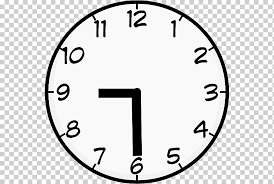 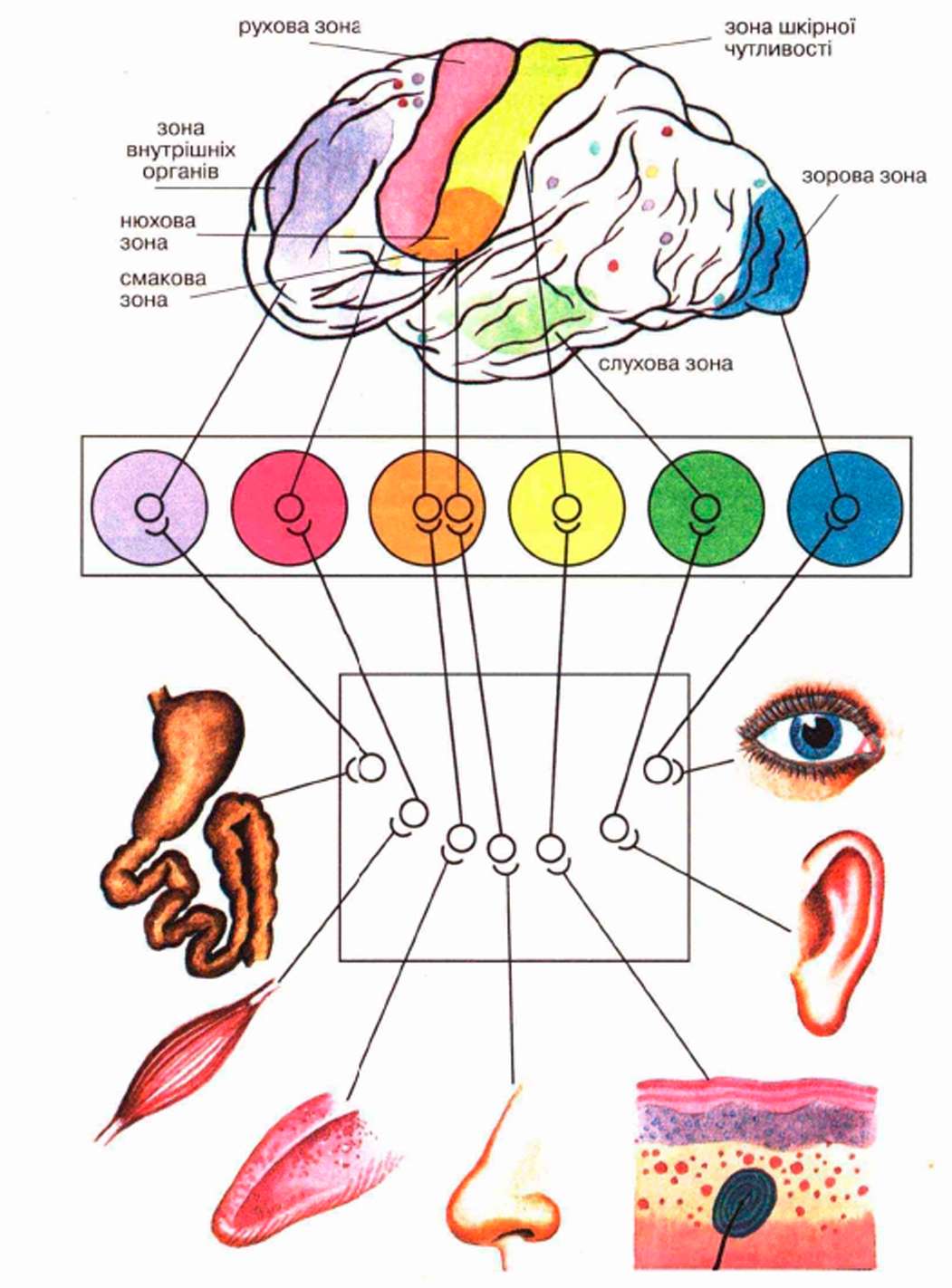 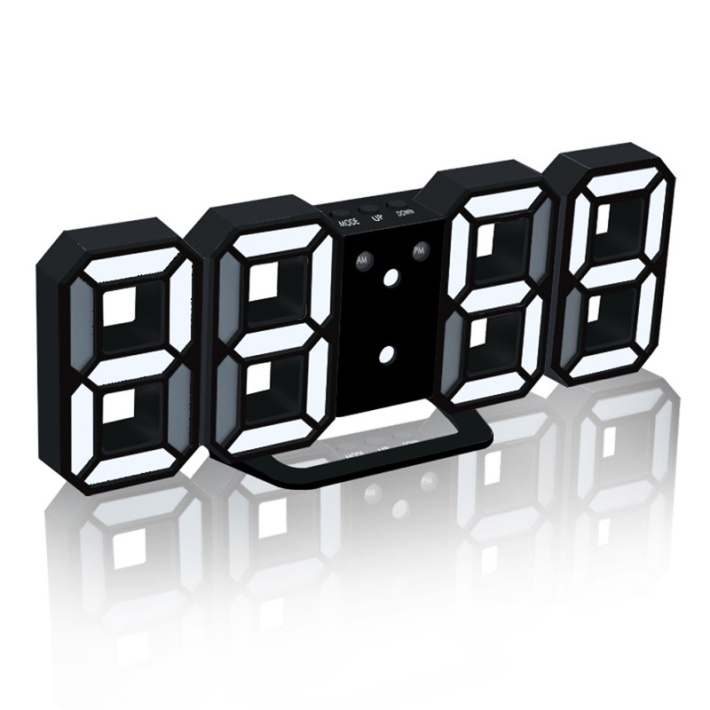 Функціональна асиметрія
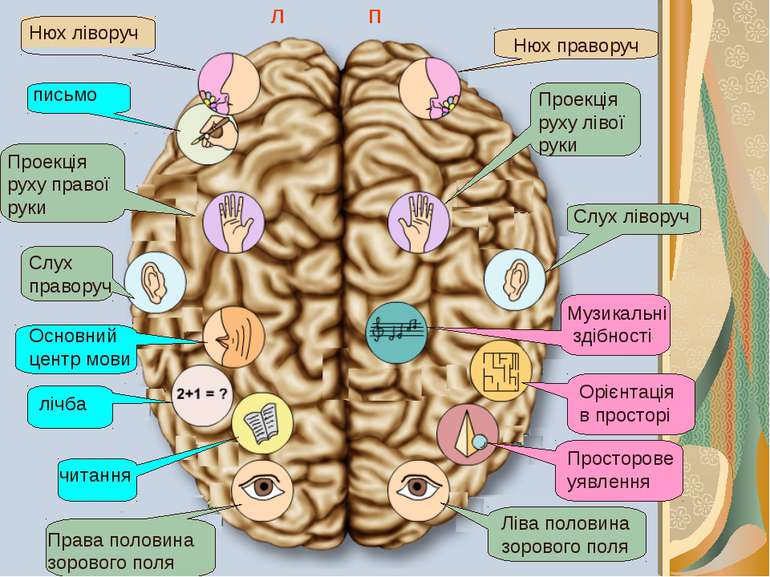 Фізіологічна адаптація
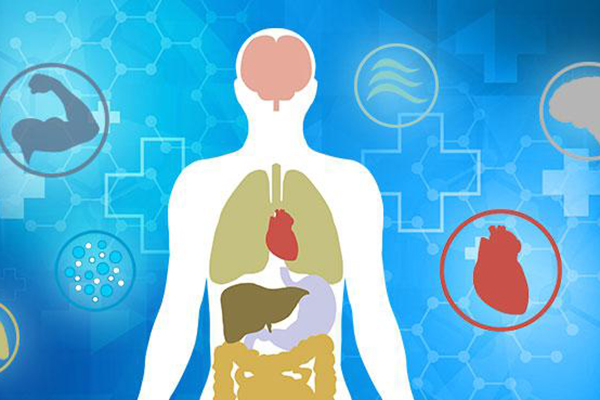 Психічна адаптація
процес установлення оптимальної відповідності особистості і навколишнього середовища в ході здійснення діяльності, що властива людині, яка дозволяє індивідууму задовольняти актуальні потреби і реалізовувати пов'язані з ними значущі цілі (при збереженні психічного й фізичного здоров’я), забезпечуючи в той же час відповідність психічної діяльності людини, її поведінки вимогам середовища
…це процес взаємодії особистості з середовищем, при якому особистість повинна враховувати особливості середовища й активно впливати на нього, щоб забезпечити задоволення своїх основних потреб і реалізацію значимих ланцюгів
Соціально-психологічна адаптація
як аспект психічної адаптації, що забезпечує організацію мікросоціальної взаємодії, формування адекватних міжособистісних стосунків, урахування експектацій оточення і досягнення соціально значущих цілей
Психофізіологічна адаптація
це процес, який зумовлений зміною в психофізіологічному стані людини під впливом дезадаптаційних факторів, що потребує одночасної та узгодженої взаємодії функціональних підсистем на всіх рівнях цілісної системи психофізіологічний стан з метою ефективного забезпечення діяльності в нових умовах.
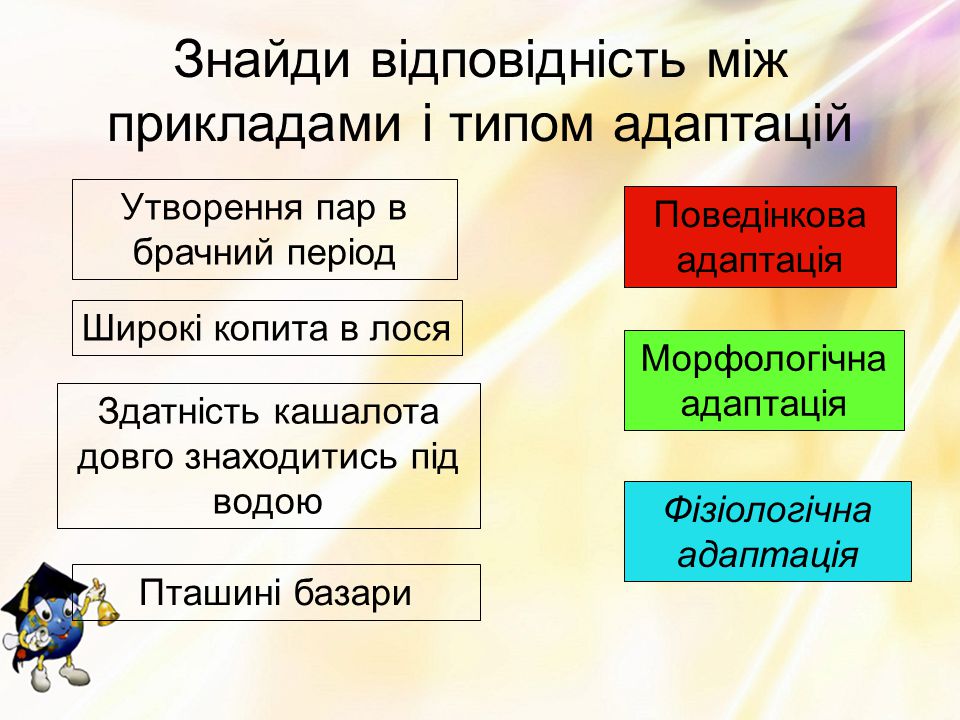 Професійна адаптація
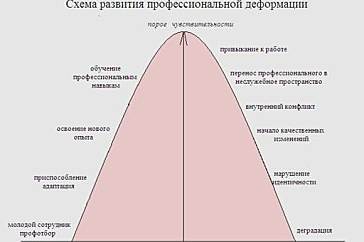 Особистісні та професійні
АвторитарністьДемонстративністьДомінантністьАгресіяБайдужість(педагогічна індиферентність)Поведінковий трансферСоціальне лицемірствоВивчена безпорадністьНеадекватна самооцінка 
Педагогічний догматизмІнформаційна пасивністьФормалізмНекомпетентністьКонсерватизмРольовий експансіонізм (ідентифікація з агресором) МонологизмДидактичність
Спеціальні можливості мозку
(Психофізіологічна адаптація)
Субвентрикулярна зона
Продукування нейронів для “ремонту” мозку
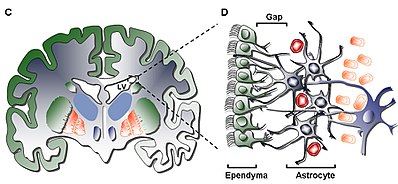 Продукція синапсів
, тих, що очікують досвіду (вроджені)
, тих, що залежать від досвіду
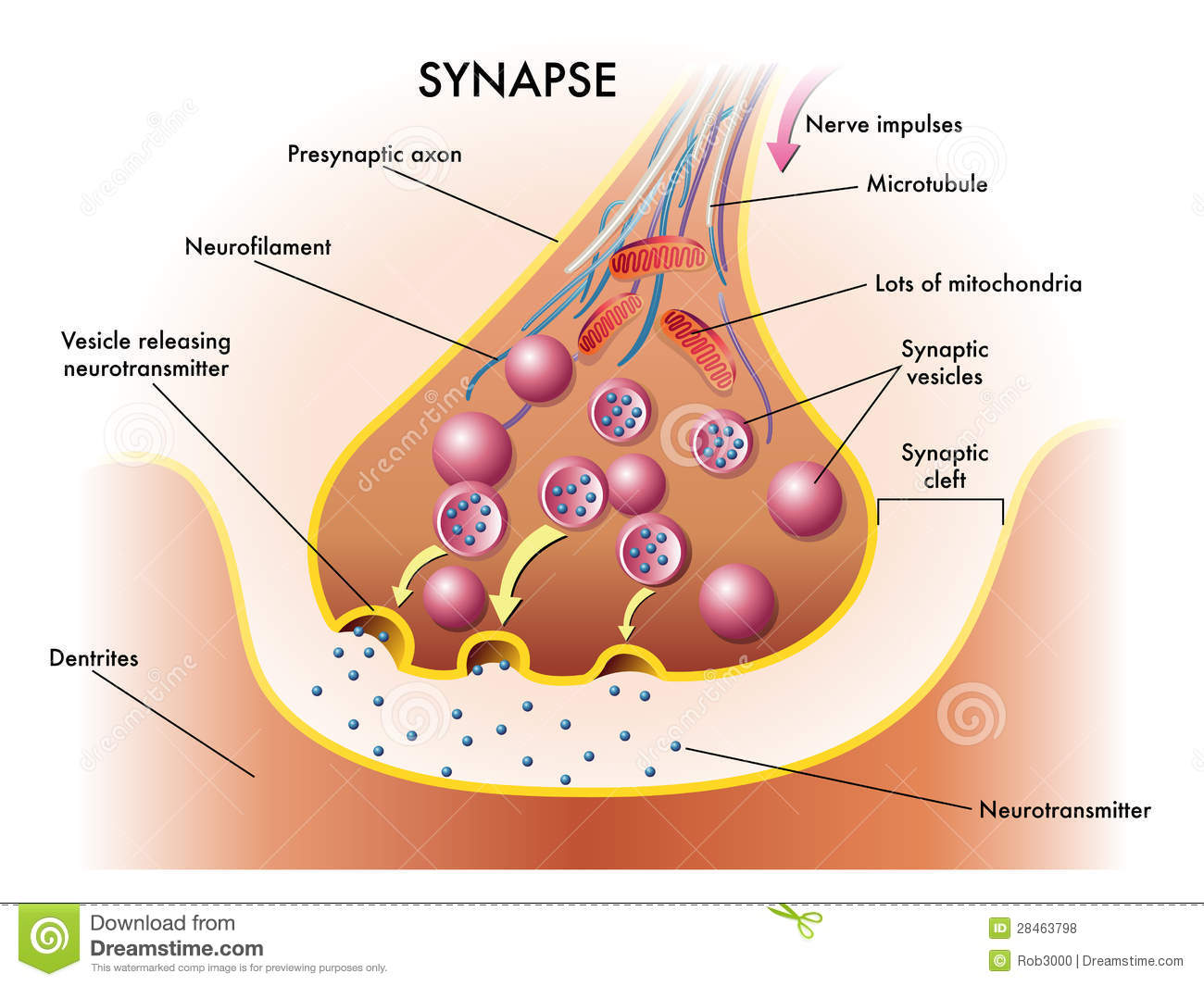 Принципи нейропластичності
?
Принципи нейропластичності
1. Зміна всіх рівнях нервової системи (молекули, клітини, синапси).
2. Локальні зміни від досвіду.
3. Залежать від часу впливу.
4. Ефект залежності від досвіду.
5. Залежать від віку.
6. Не вся пластичність, добре.
Фактори, що впливають на розвиток мозку
Сенсорні та моторні стимули
Психоактивні речовини
Статеві гормони
Батьківсько-дитячі відносини
Відносини з однолітками
Ранній стрес
Кишкова флора
Дієта